МУНИЦИПАЛЬНОЕ КАЗЕННОЕ ОБЩЕОБРАЗОВАТЕЛЬНОЕ УЧРЕЖДЕНИЕ«СРЕДНЯЯ ОБЩЕОБРАЗОВАТЕЛЬНАЯ ШКОЛА №15» ИМЕНИ ГЕРОЯ РОССИИ ЕВГЕНИЯ СИЗОНЕНКО г. ЛИСКИ ВОРОНЕЖСКОЙ ОБЛАСТИ
Веселые старты к Международному дню спорта
06.04.2019
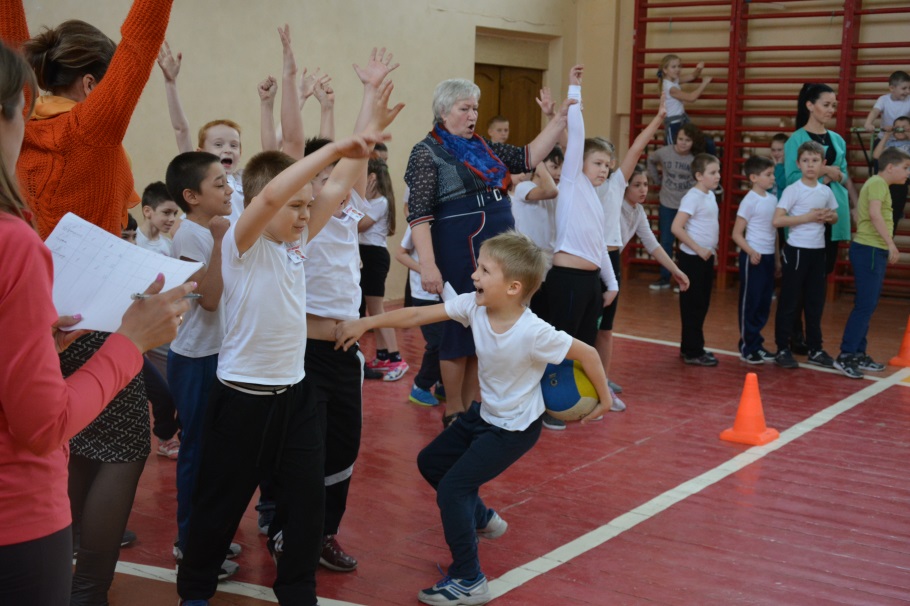 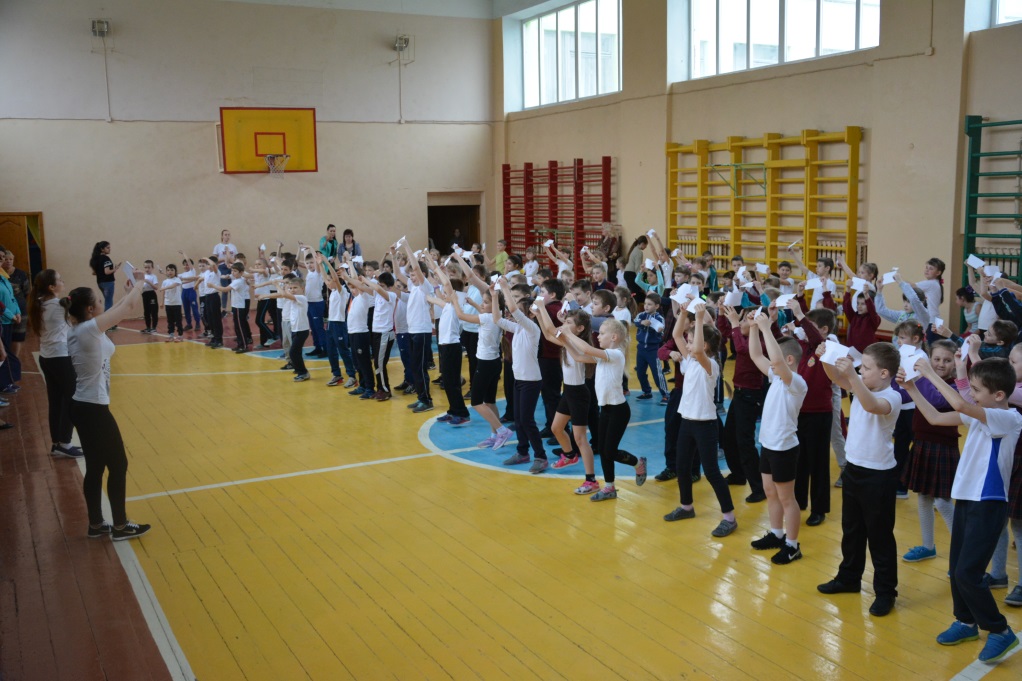 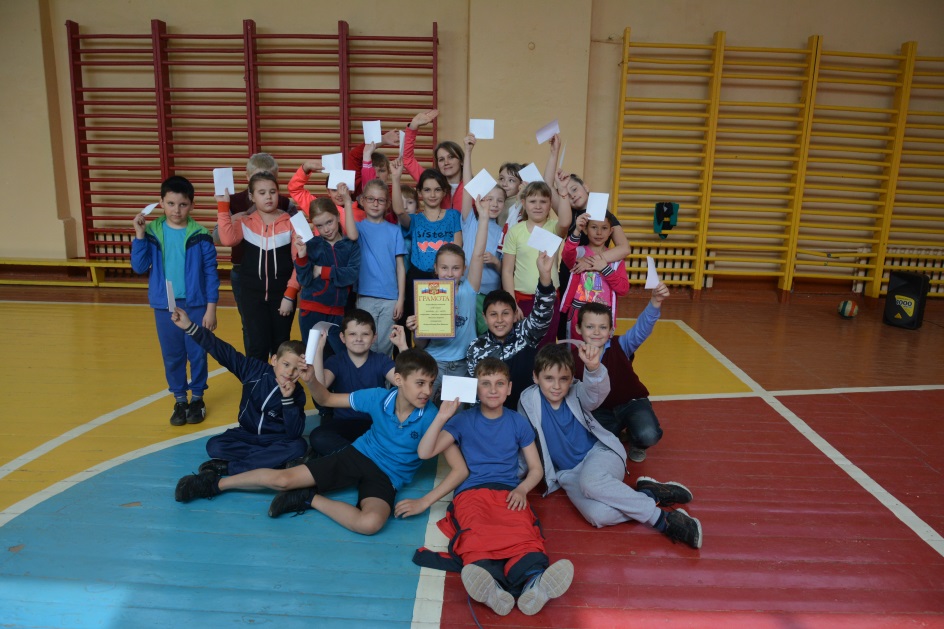 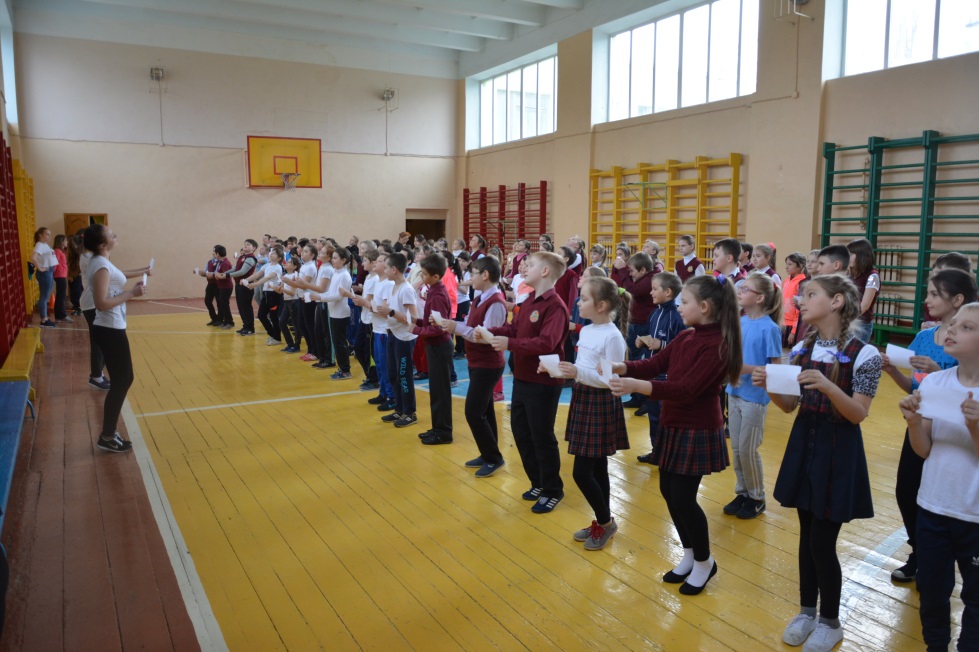 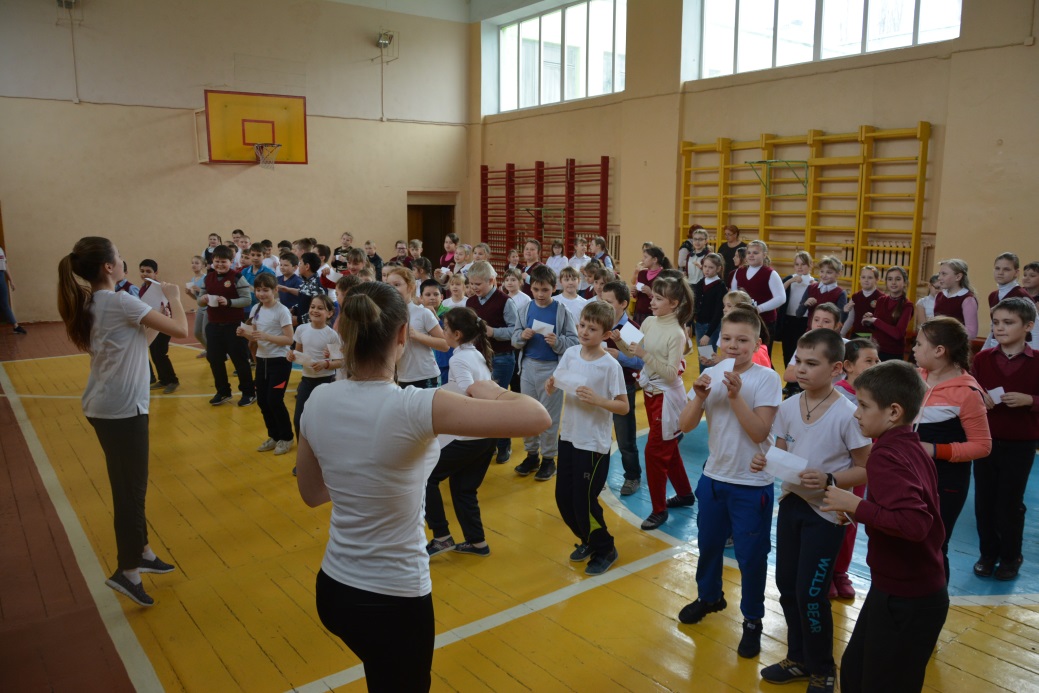 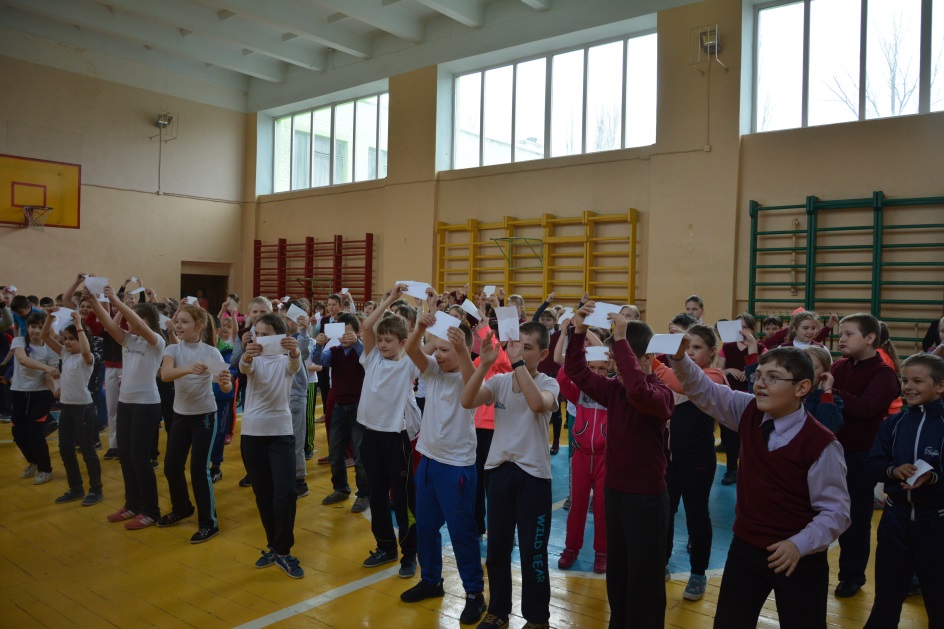 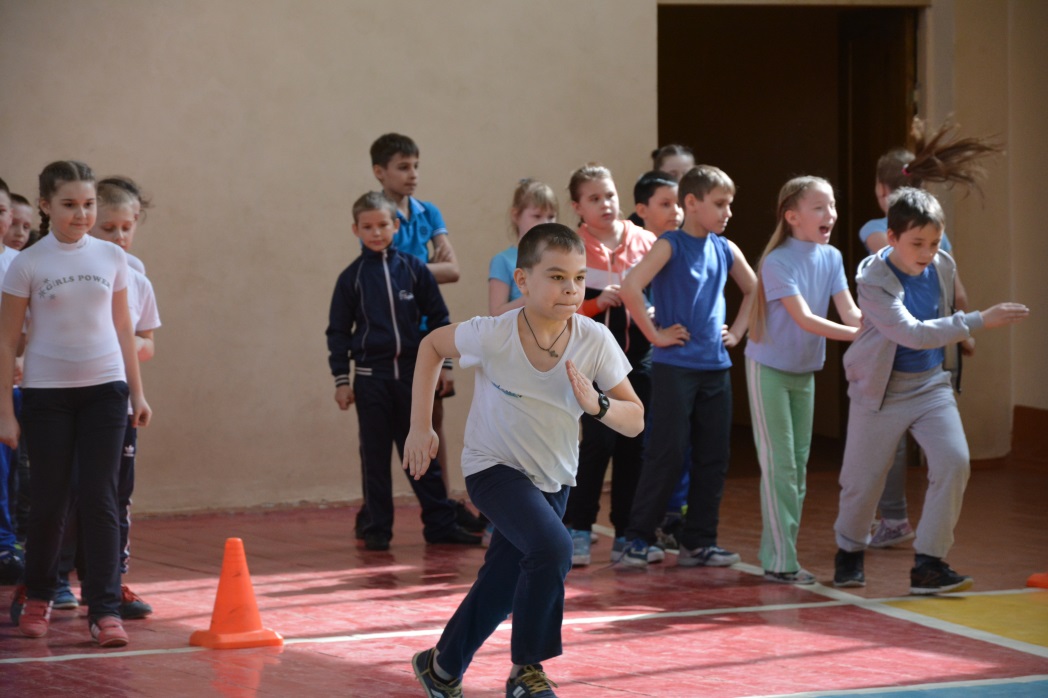 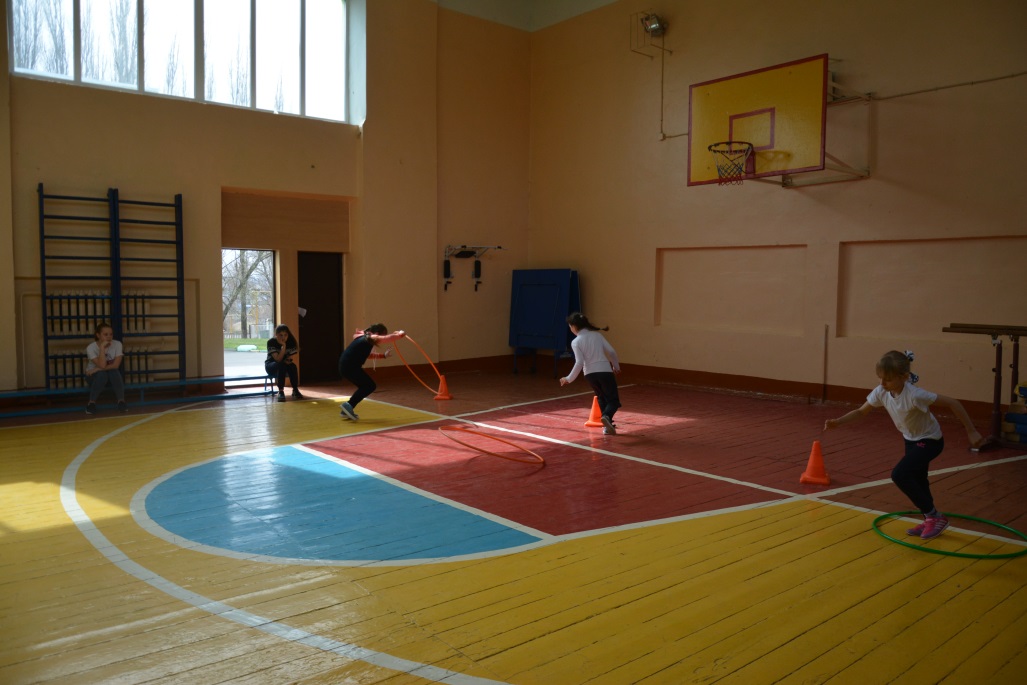 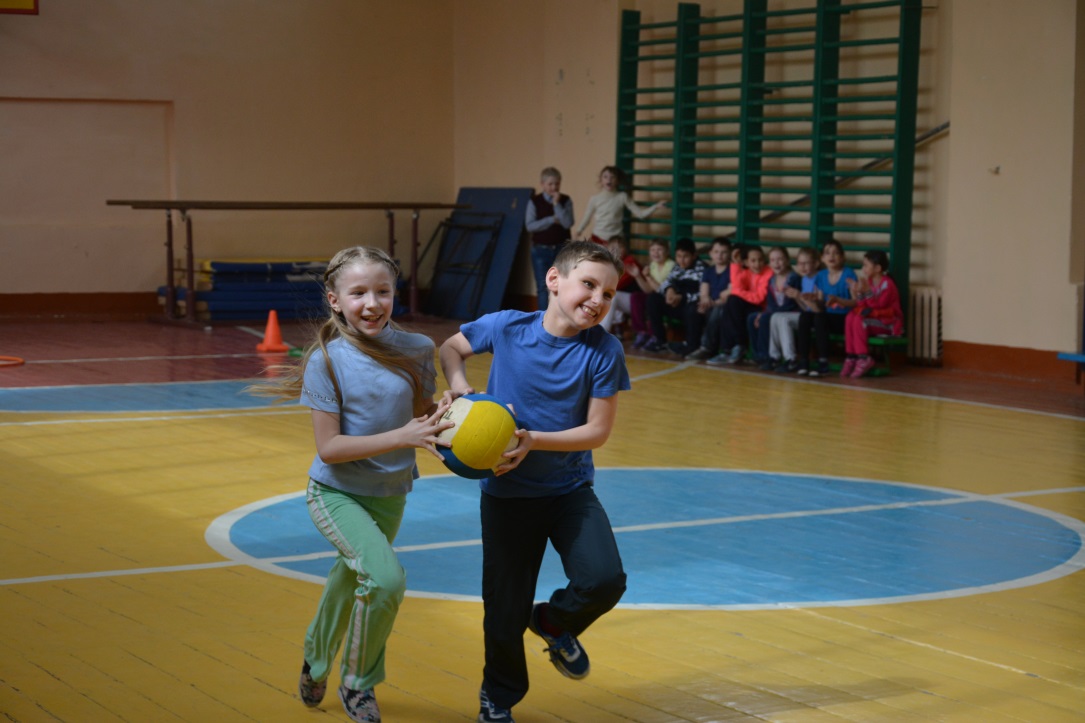